Figures and Tables
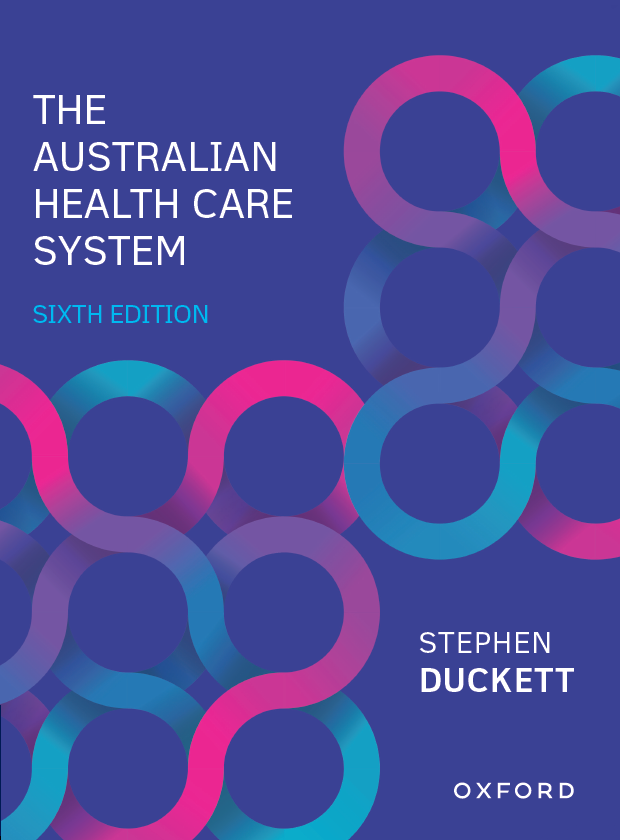 The Australian Health Care System
Sixth Edition
Stephen Duckett
USER AGREEMENT
These slides include resources from The Australian Health Care System, sixth edition, and are made available for teaching use only to those using the book as a text in their courses. Users are free to copy and modify the material as needed for teaching purposes (e.g. incorporating them into lecture notes/slides or student handouts), provided that the authors are acknowledged. The slides can be placed on university-controlled unit or subject-related websites (that are password protected), as long as these are restricted to student use and not accessible to the public at large. Permission from the publisher should be sought to use the slides in any other manner.

© Oxford University Press 2022
CHAPTER 8
HOSPITALS
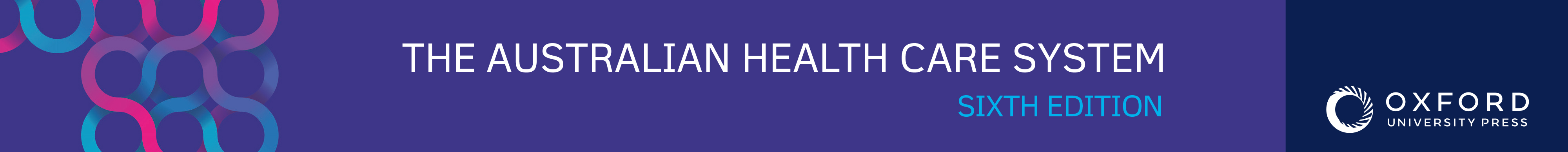 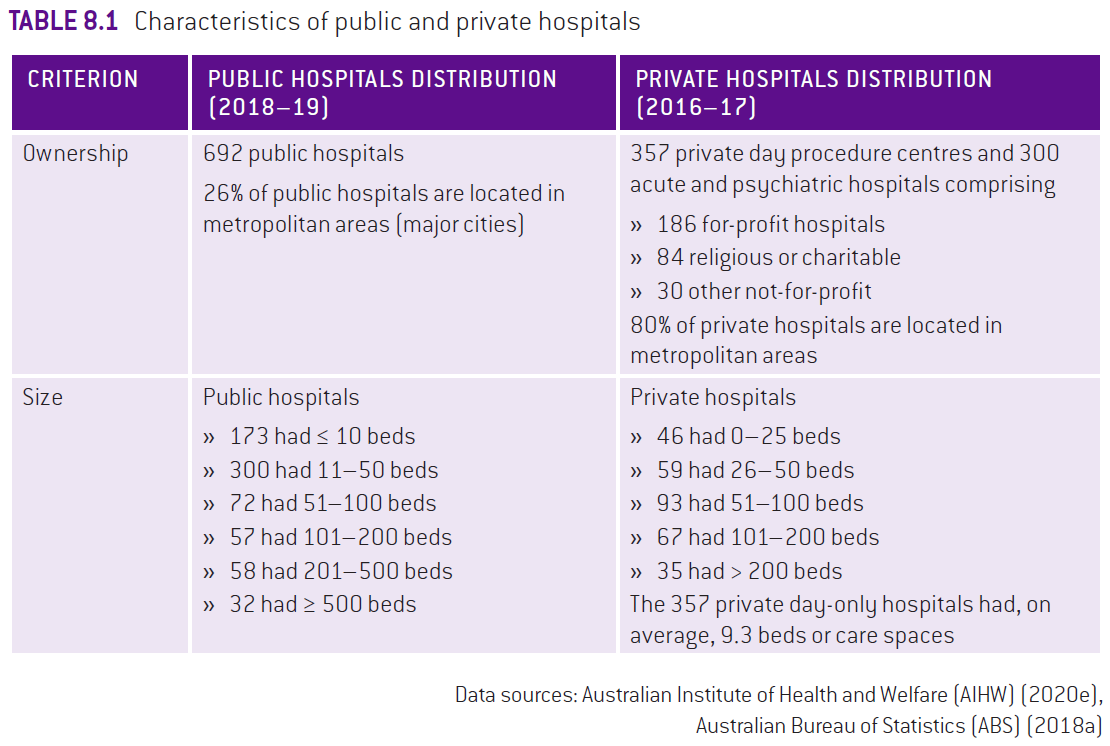 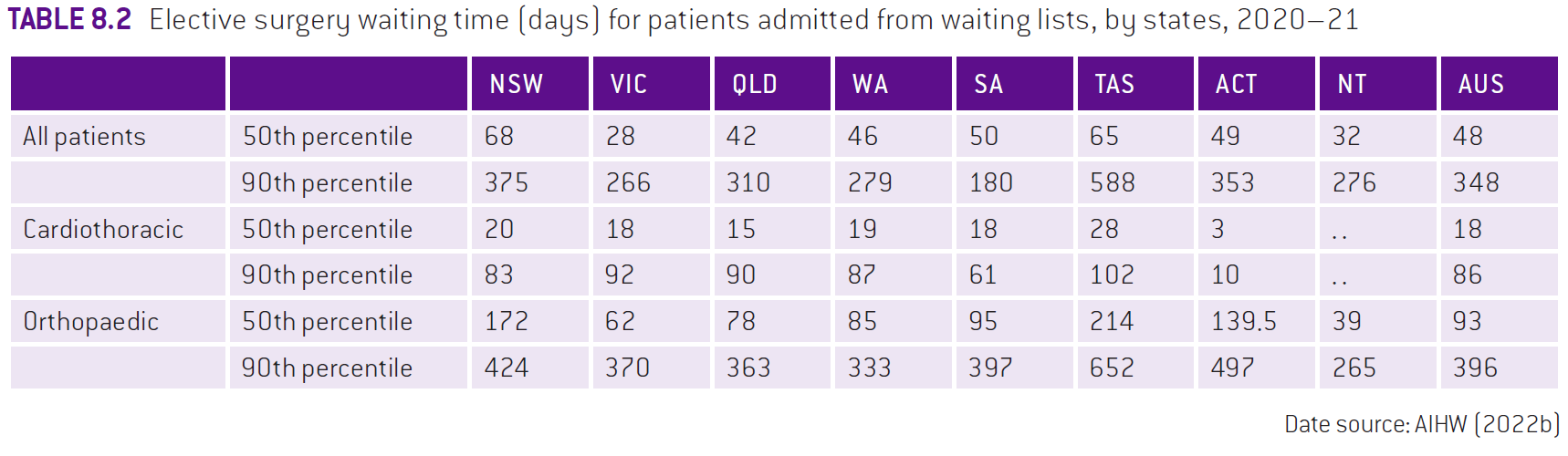 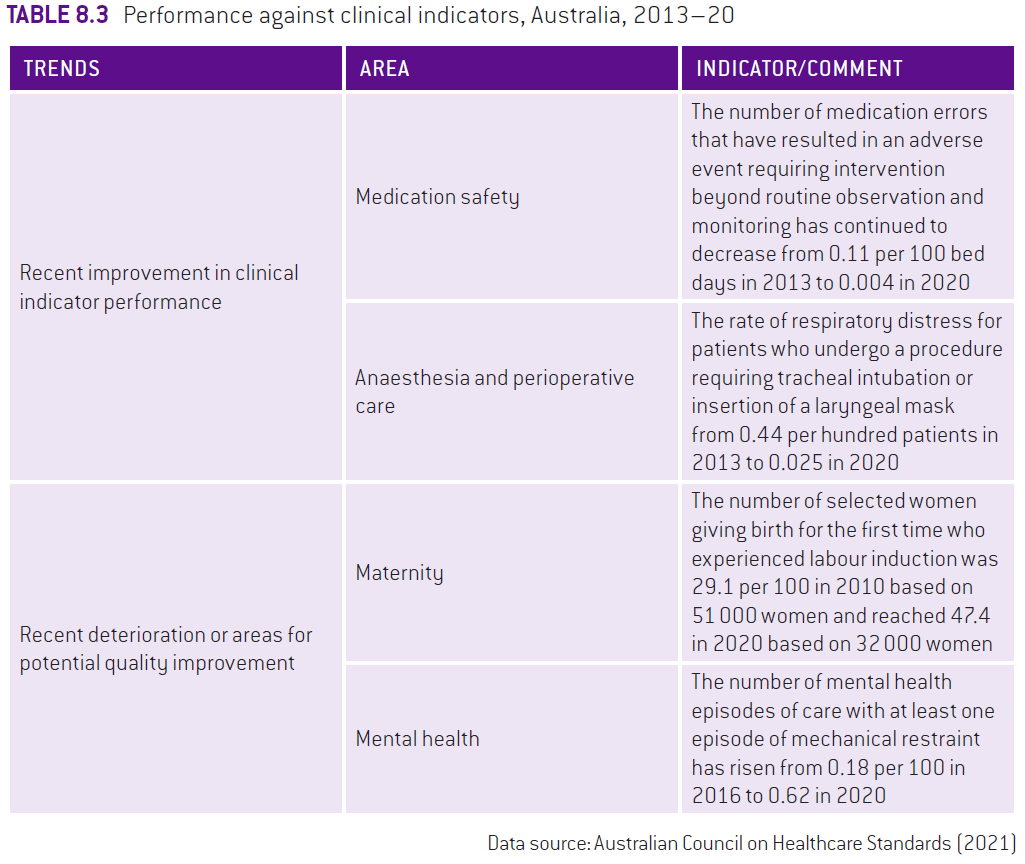 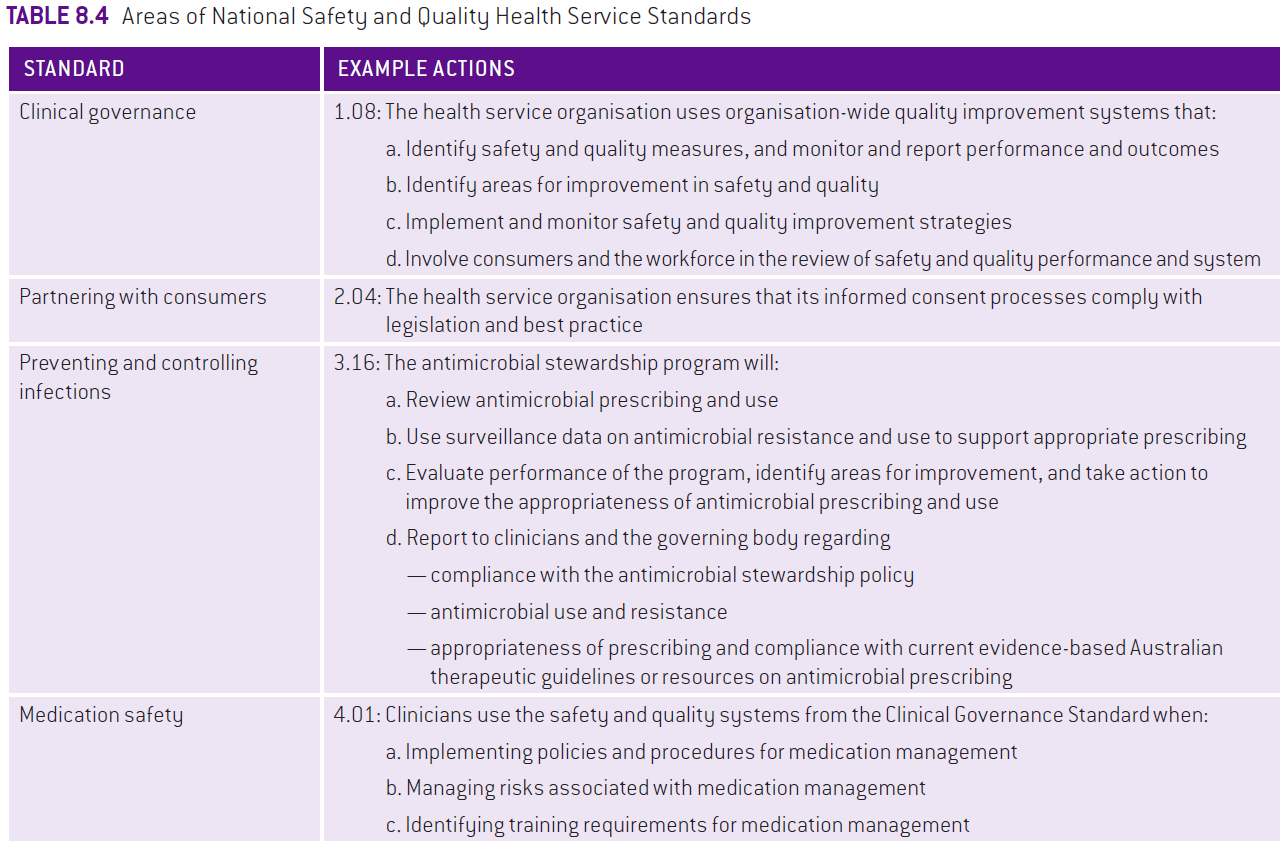 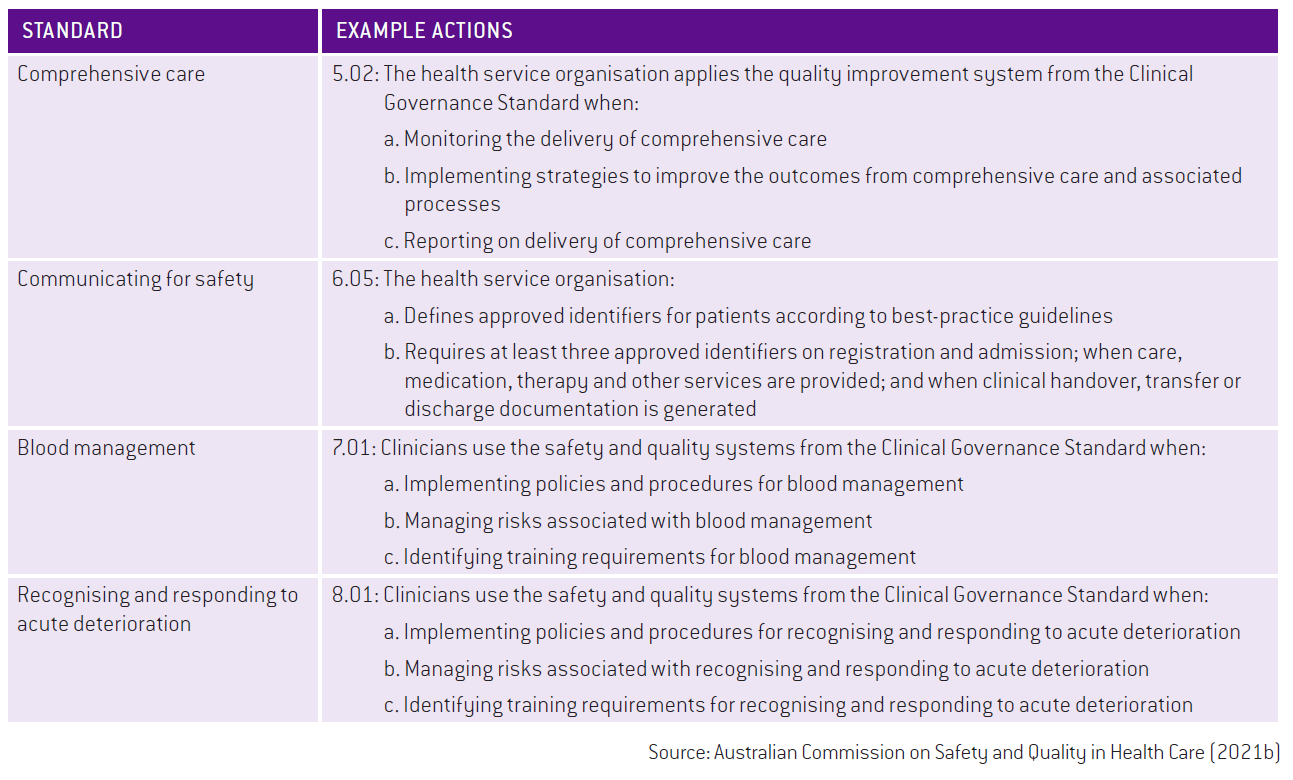 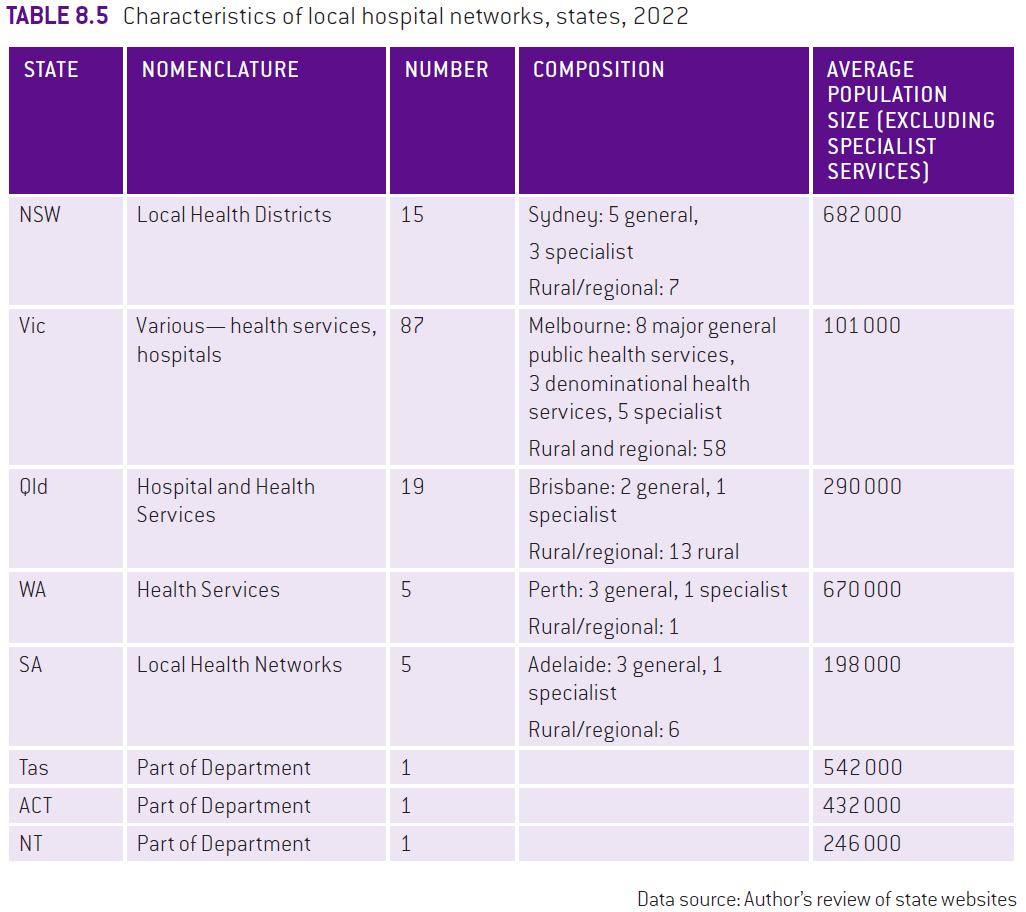 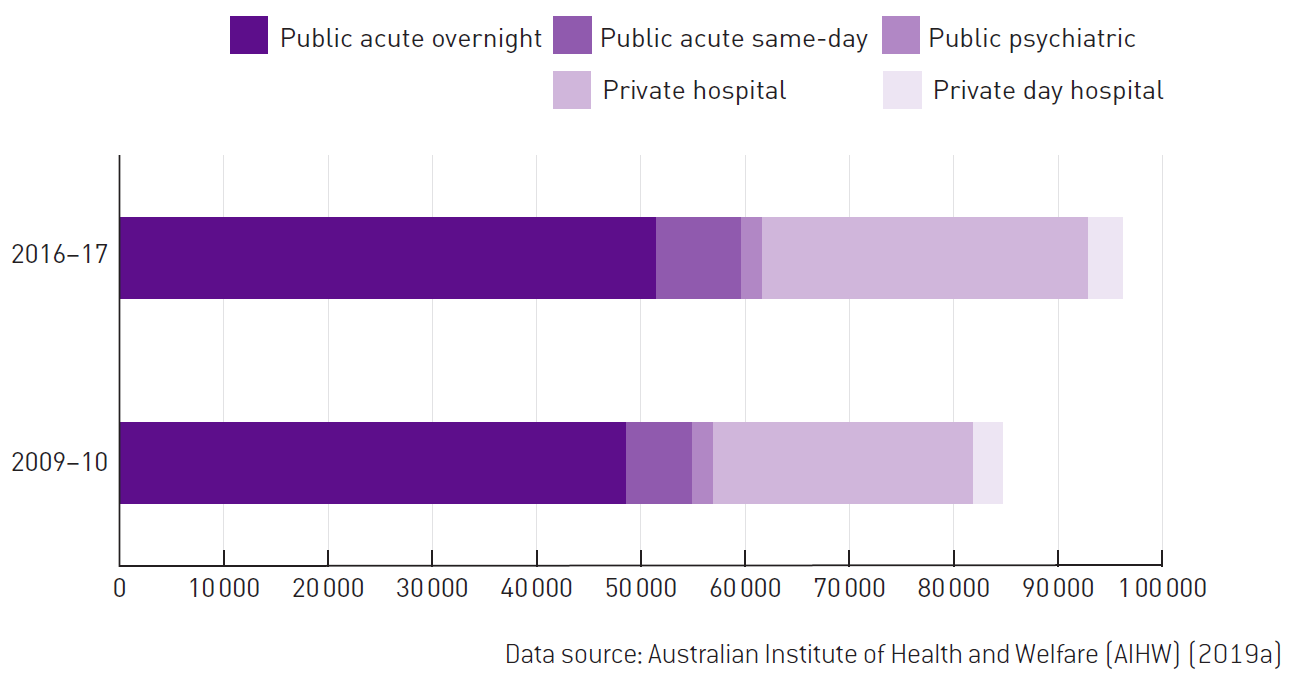 FIGURE 8.1 Public and private hospital beds by type, Australia, 2009–10 and 2016–17
FIGURE 8.2 Pathways to hospital admission
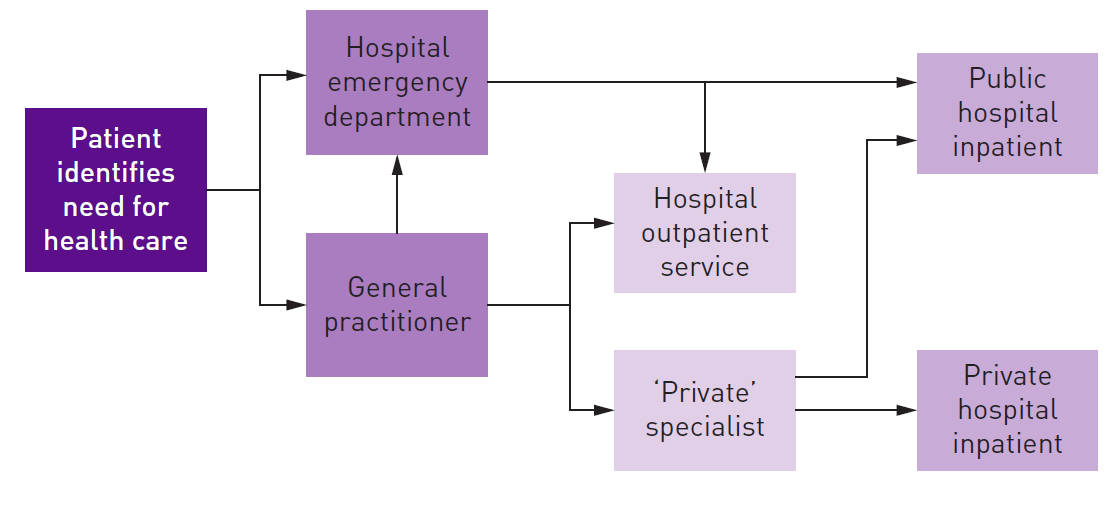 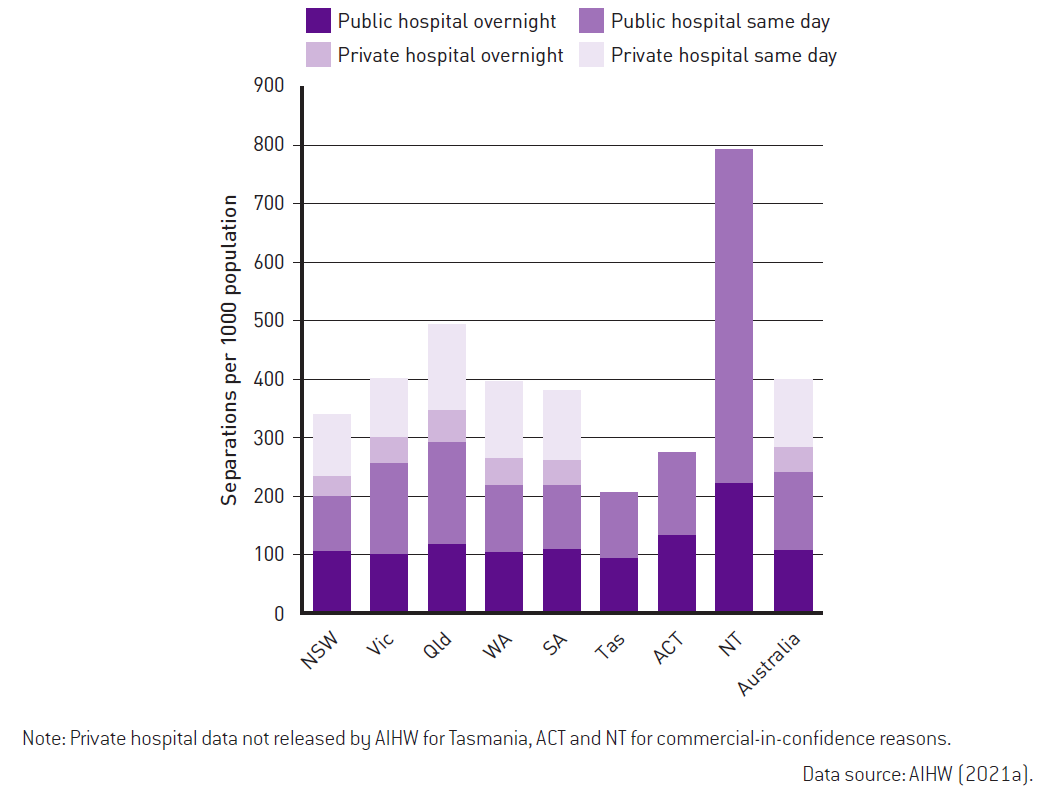 FIGURE 8.3 Use of public and private hospitals, Australia, 2019–20
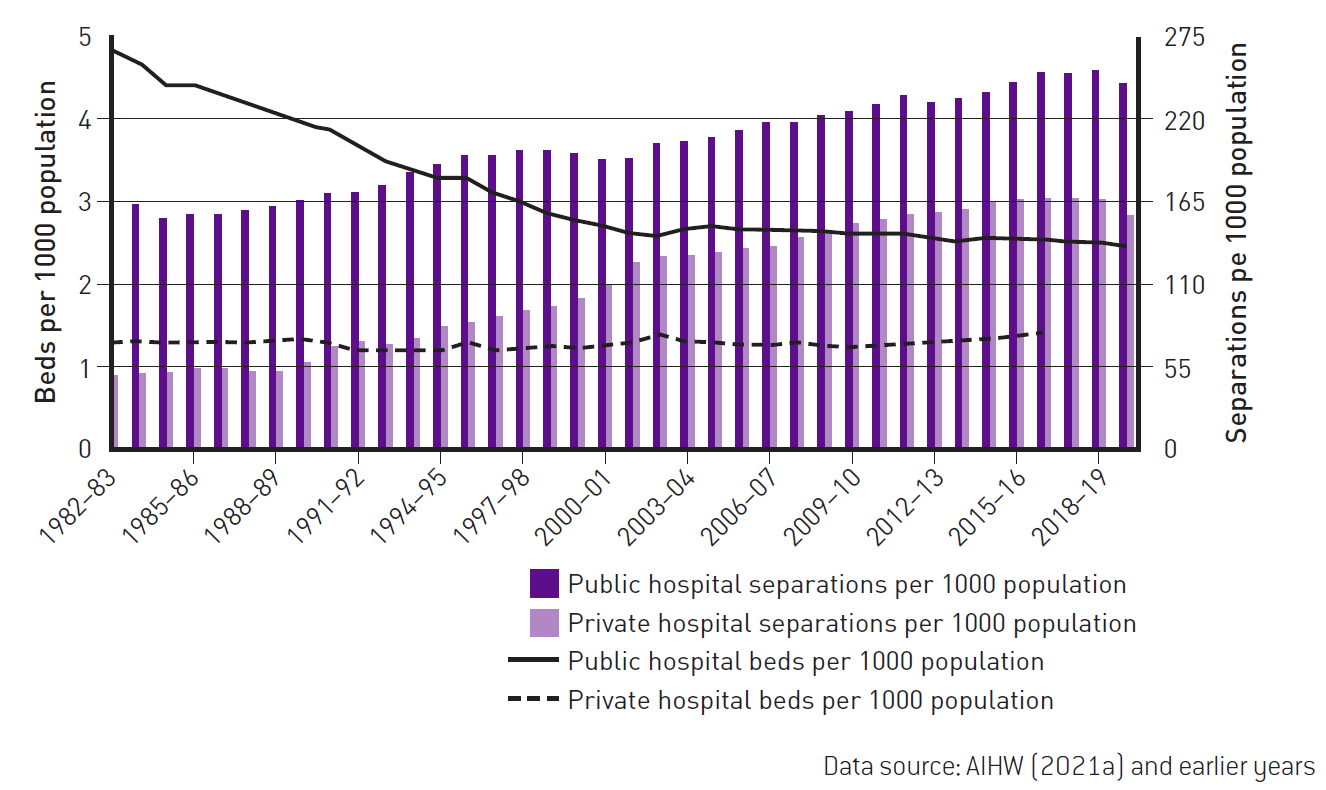 FIGURE 8.4 Trends in beds and separations, public and private hospitals, Australia, 1982–2020
FIGURE 8.5 Trends in average length of stay, all hospitals, Australia, 1982–2020
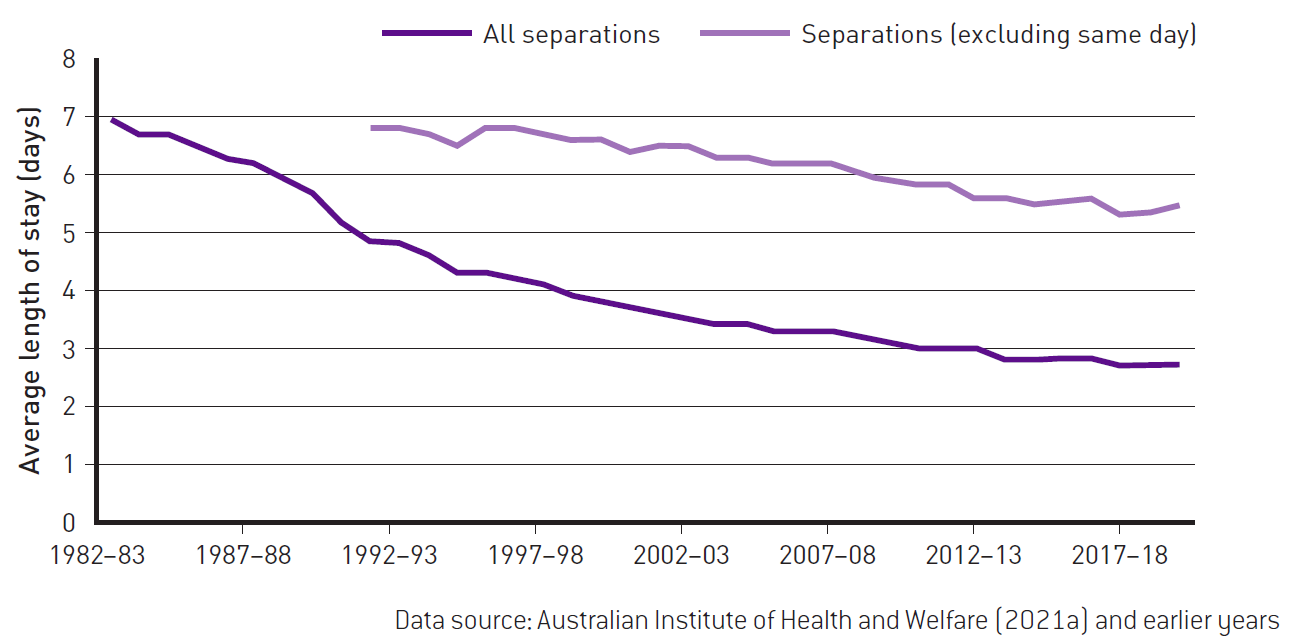 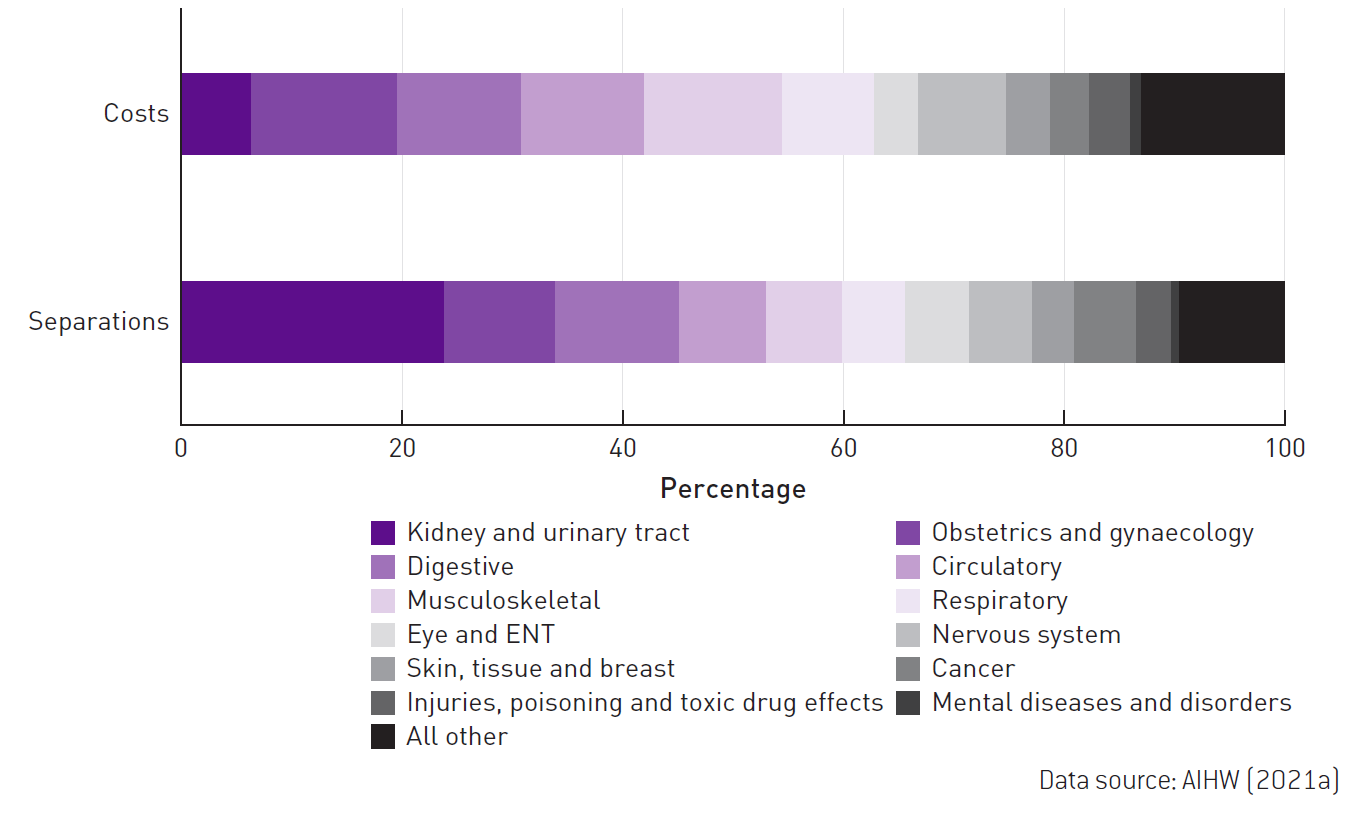 FIGURE 8.6 Public hospital separations and costs by major diagnostic category, Australia, 2019
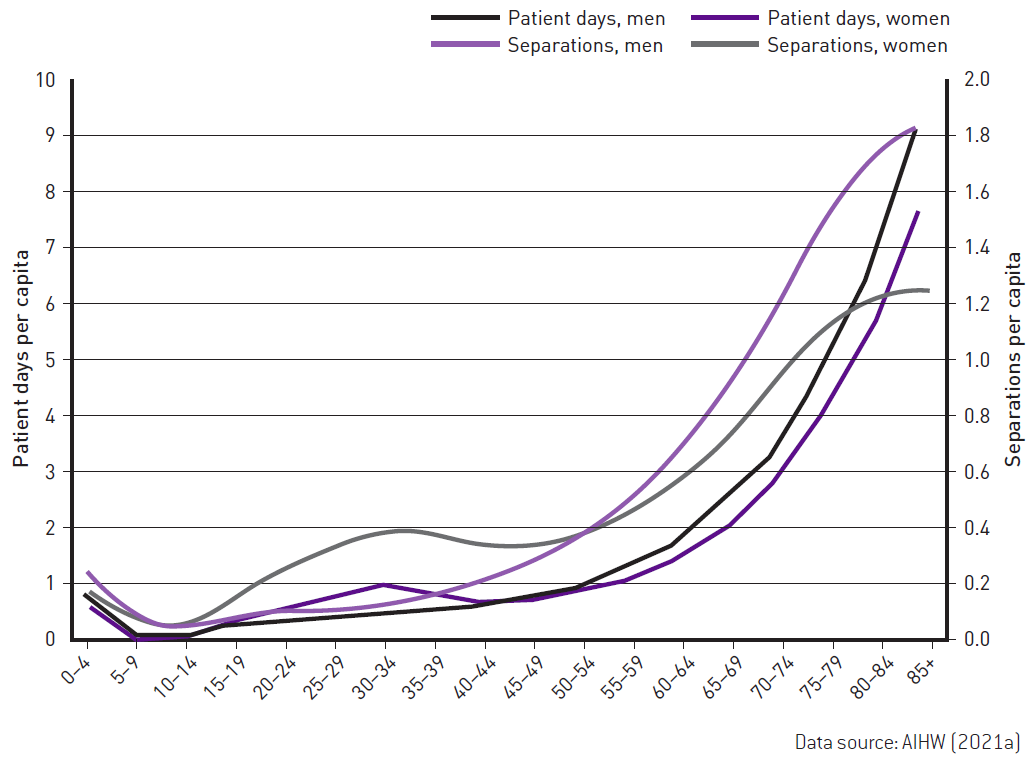 FIGURE 8.7 Hospital utilisation rate (separations per capita and patient days per capita) by age
group and gender, Australia, 2019
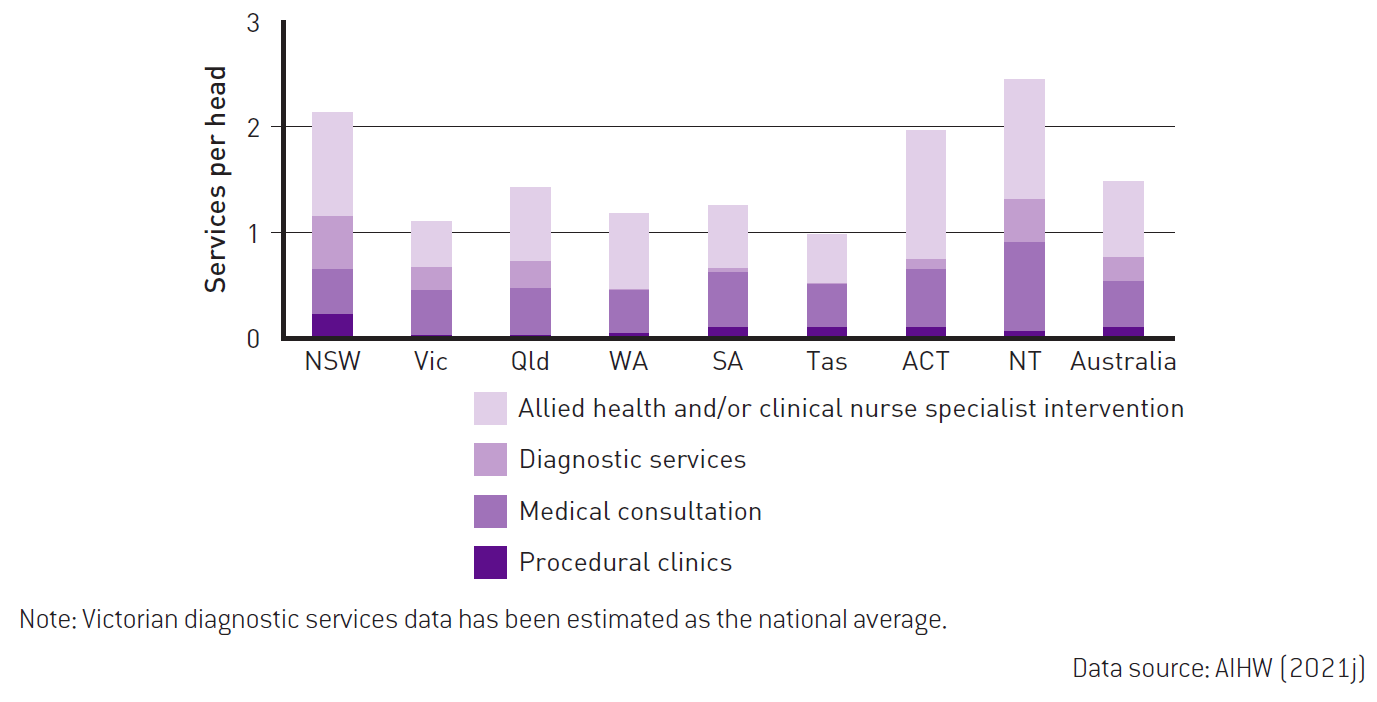 FIGURE 8.8 Non-admitted service events per head, by state and territory and type of service, Australia, 2019–20
FIGURE 8.9 Public hospital operating costs, by type of costs, Australia, 2019–20
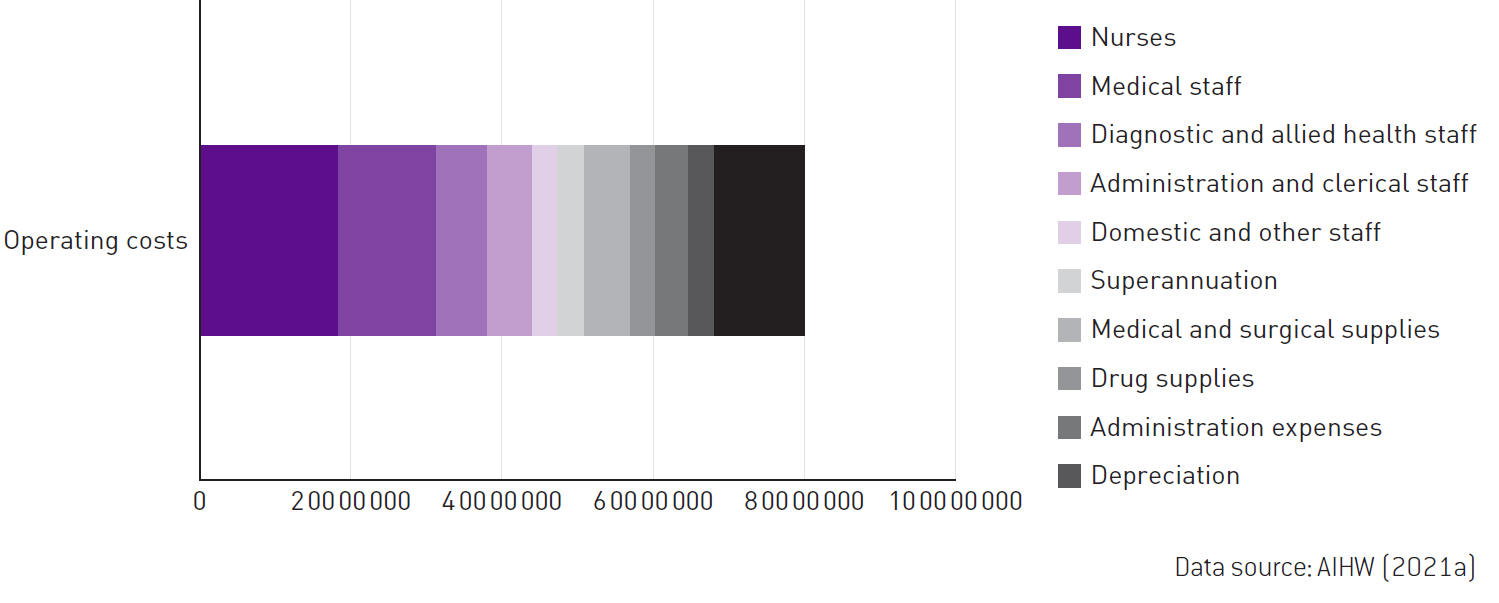 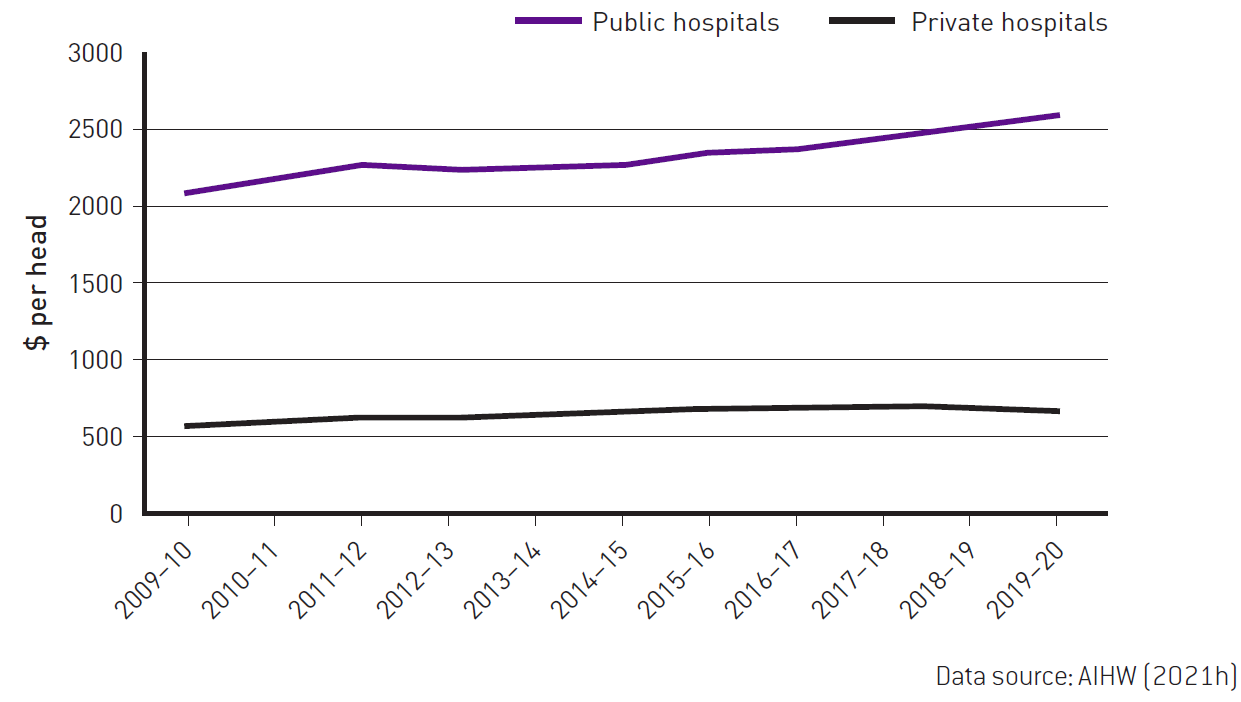 FIGURE 8.10 Per capita expenditure on hospitals (2009–10 dollars), Australia, 2009–19
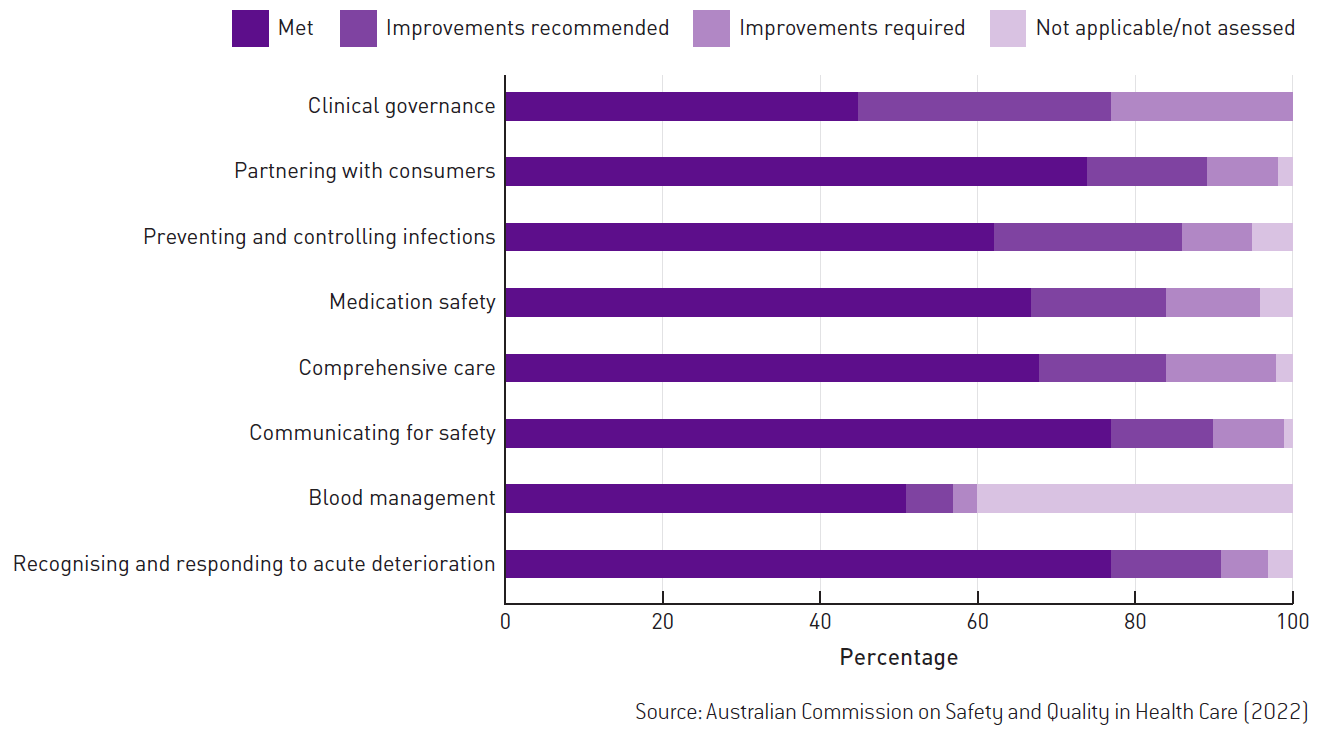 FIGURE 8.11 Outcomes of hospital adherence to standards, 2019–21